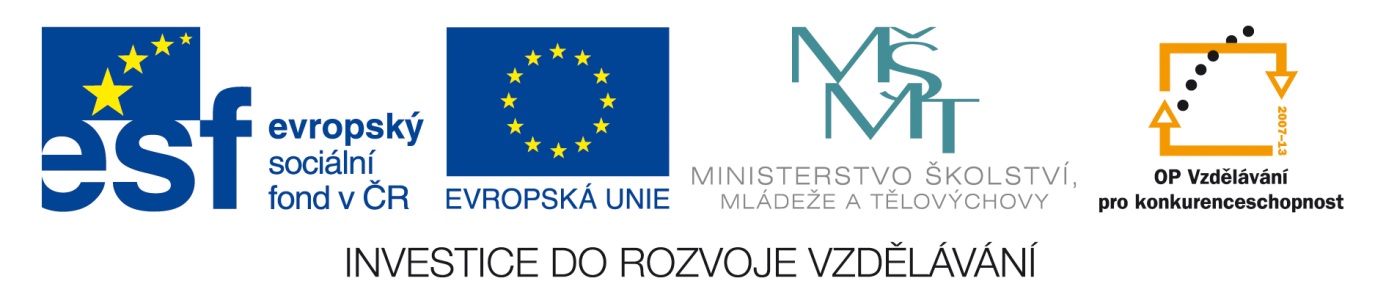 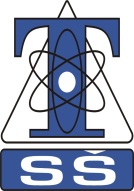 EPCB, popis základních ikon
Bc. Tomáš Milerski
Střední škola, Havířov-Šumbark, Sýkorova 1/613, příspěvková organizace
Tento výukový materiál byl zpracován v rámci akce EU peníze středním školám - OP VK 1.5. 
Výuková sada – Návrhové systémy plošných spojů, DUM č. U07
EPCB, pracovní prostředí
cesta k uloženému souboru
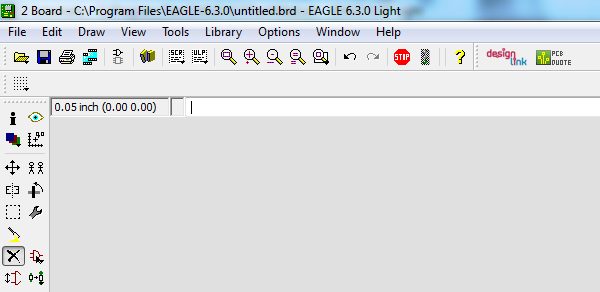 rastr
ESCH/EPCB
ikony pro práci s obrazovkou (zoom apod.)
ikony budou popsány podrobněji
Obr. 24 – EPCB, pracovní prostředí
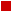 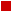 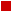 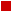 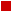 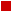 EPCB, popis základních ikon
INFO (informace o objektu)
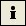 Zobrazení podrobných informací o objektu, který bude vybrán myší; výpis je proveden do nového okna.
SHOW (ukáže všechny vodivě spojené plochy)
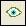 Zvýraznění vybrané součástky či spoje a vypsání základních údajů do informačního řádku (dole). Zvýrazňuje se současně v obou editorech.
REPLACE (změna pouzdra součástky)
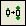 Tyto změny se „normálně“ provádí ve schématu. Jestliže však máme otevřen pouze editor desky a ke schématu se již nehodláme vracet, tak je možná záměna, ale za jakékoli pouzdro.
SMASH (uvolnění textu od součástky)
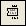 Uvolnění jména a hodnoty od symbolů. (Opětovné spojení nelze provést, proto si tyto úpravy raději necháme až na konec, na estetické vylepšení schématu.)
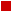 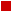 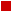 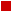 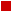 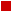 EPCB, popis základních ikon
MITER (zaoblení rohů)
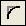 Sražení rohů, napojení spojů.
SPLIT (vložení zlomového bodu čáry)
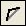 Do rovného úseku čáry se vloží nový zlomový bod.
ROUTE (změna vzdušného spoje na spoj vodivý)
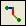 Tento příkaz se používá pro ruční návrh spojů na vzdušné spoje.
RIPUP (změna vodivého spoje na spoj vzdušný)
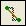 Jeho činnost se projevuje u dvou útvarů, a to u polygonů a u již navržených spojů. Kliknutím na jeden segment navrženého spoje se tento segment převede zpět na vzdušný spoj; jestliže klik myší míří na prokov, bude tento prokov odstraněn.
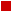 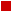 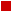 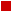 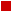 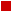 EPCB, popis základních ikon
VIA (prokovený otvor „prokovka“)
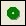 Umístění prokoveného průchodu s ploškou zajišťuje přechod signálu mezi vrstvami.
SIGNAL (definování vzdušných spojů)
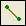 Pokud navrhujeme desku bez schématu, je toto jediná cesta, jak nový vzdušný spoj vložit. V takovém případě je možné vzdušný spoj i smazat (lze také přímo kreslit spoje do návrhových hladin pomocí WIRE).
HOLE (neprokovený otvor)
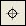 Tímto příkazem se do motivu desky umístí vrtaný otvor (tedy skrze celou desku) bez plošky. Většinou jde o otvor pro mechanické připevnění desky samotné nebo součástek, chladičů atd.
RATSNEST (optimalizace propojení desky)
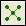 V Eagle se po kliknutí na tuto ikonu provede přepočítání všech vzdušných spojů tak, aby byly nejkratší. Současně se překreslí všechny polygony.
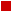 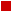 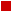 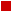 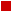 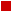 EPCB, popis základních ikon
AUTO (autorouter)
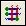 Spuštění automatického návrhu spoje. Nejprve se otevře dialogové okno pro nastavení jednotlivých parametrů a pro spuštění vlastního výpočtu spojů.
DRC (kontrola izolačních vzdáleností)
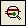 Nastavení nebo provedení kontroly návrhových pravidel. Opět se objeví okno                  s jednotlivými parametry, po jejich kontrole a nastavení můžeme spustit vlastní kontrolu.
ERRORS (zobrazení chyb)
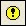 Tento příkaz je vyvoláván automaticky po provedení kontrol DRC a můžeme jej vyvolat    i později kliknutím na tuto ikonu.
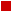 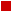 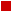 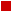 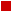 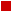 Opakování
K obrázkům ikon doplňte jejích funkce.
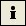 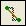 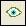 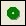 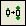 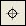 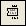 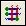 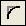 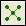 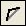 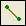 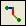 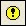 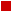 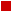 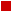 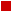 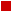 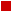 Opakování
K obrázkům ikon doplňte jejích funkce.
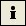 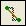 RIPUP (změna vodivého spoje na spoj 
vzdušný)
INFO (informace o objektu)
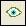 VIA (prokovený otvor „prokovka“)
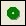 SHOW (ukáže všechny vodivě 
spojené plochy)
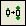 HOLE (neprokovený otvor)
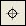 REPLACE (změna pouzdra součástky)
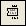 AUTO (autorouter)
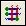 SMASH (uvolnění textu od součástky)
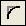 RATSNEST (optimalizace propojení desky)
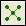 MITER (zaoblení rohů)
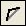 SIGNAL (definování vzdušných spojů)
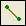 SPLIT (vložení zlomového bodu čáry)
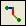 ROUTE (změna vzdušného spoje 
na spoj vodivý)
ERRORS (zobrazení chyb)
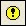 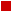 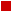 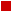 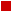 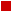 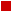 Použitá literatura
JURÁNEK, Antonín, HRABOVSKÝ, Miroslav. EAGLE pro začátečníky: uživatelská a referenční příručka. 2. vyd. Praha : BEN, 2007. 192s. ISBN 80-7300-213-2.

PLÍVA, Zdeněk. EAGLE prakticky: řešení problému při běžné práci. 1. vyd. BEN - technická literatura : Praha, 2007. 184 s. ISBN 978-80-7300-227-5.

CadSoft Online: Home of the EAGLE Layout Editor [online]. 2007 [cit. 2012-10-26]. Dostupný z: http://www.cadsoft.de.

Eagle Online: České stránky editoru plošných spojů EAGLE [online]. 2003 [cit. 2012-10-26]. Dostupný z: http://www.eagle.cz.
Děkuji za pozornost